Braća GRIMMtrnoružica
Braća GRIMM

trnoružica
ILUSTRIRALI
(crtežima uljepšali):
UČENICI 1.b




generacija 2017./2018.
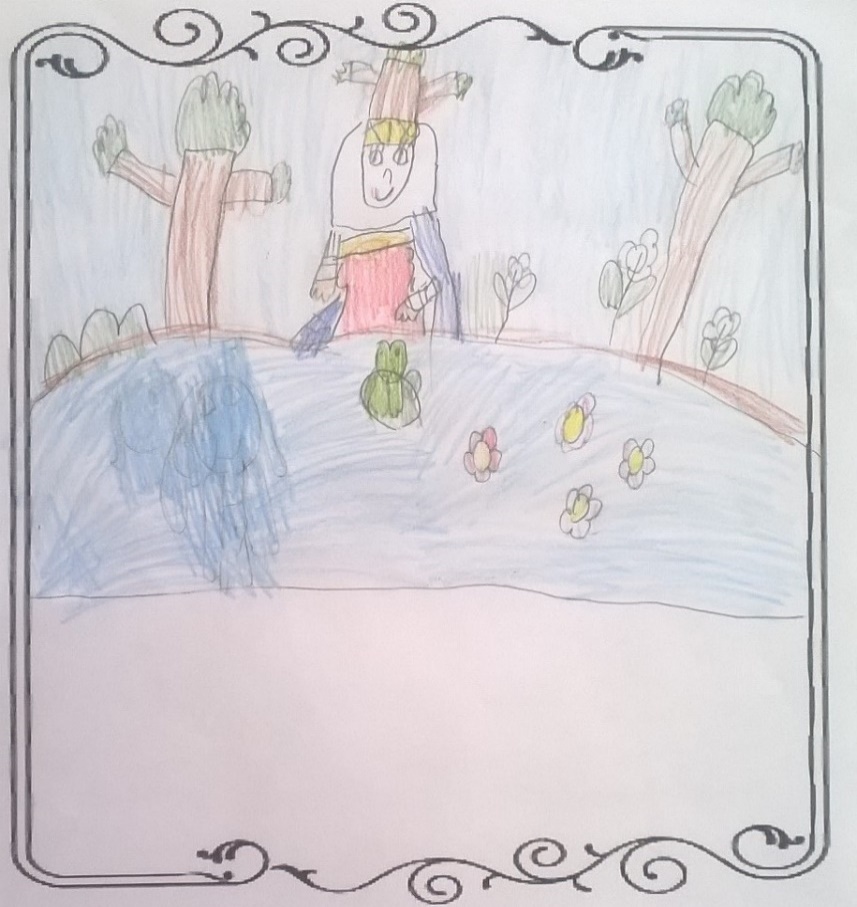 ŽIVJELI NEKOĆ KRALJ I KRALJICA 
TE IZ DANA U DAN GOVORILI:
»AH, DA NAM JE DIJETE!« 
 
ALI IM SE ŽELJA NIJE ISPUNILA.
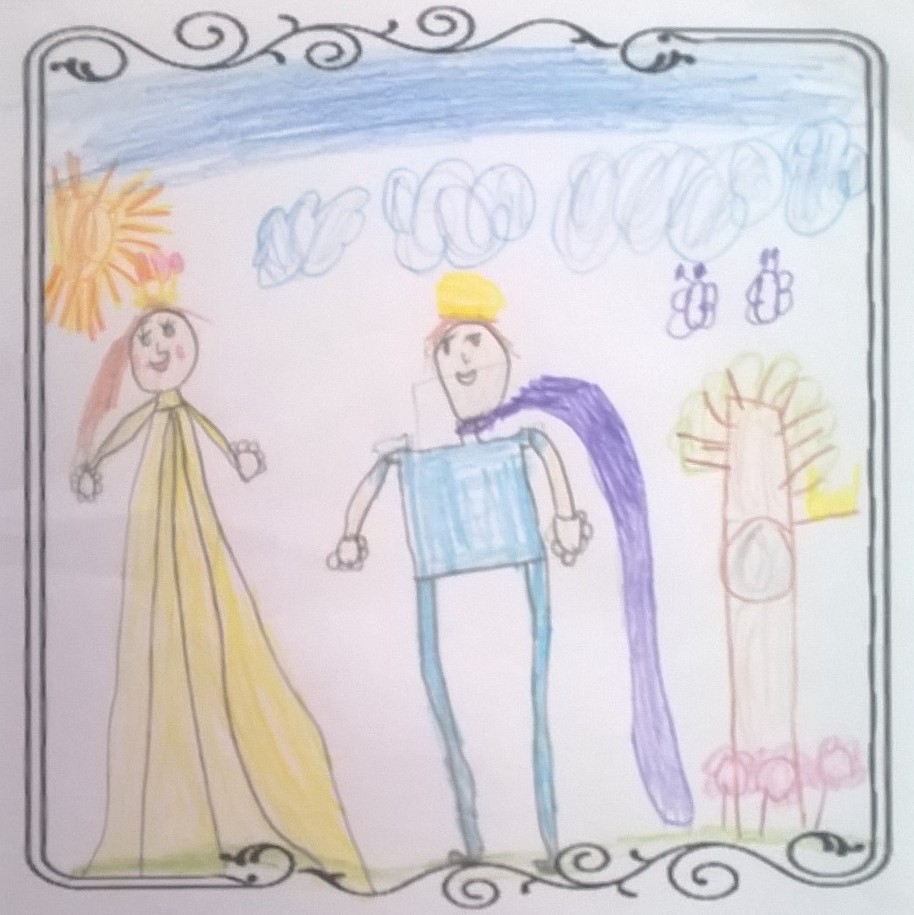 Tena Šorgić
JEDNOM SE KRALJICA KUPALA, KADLI IZ VODE IZIĐE ŽABA I PROGOVORI:
- TVOJA ĆE SE ŽELJA ISPUNITI; PRIJE NEGO ŠTO PROĐE GODINA DANA, RODIT ĆEŠ KĆER.
ŠTO ŽABA PROREKLA, TO SE OBISTINILO.
Nikol Dukmenić
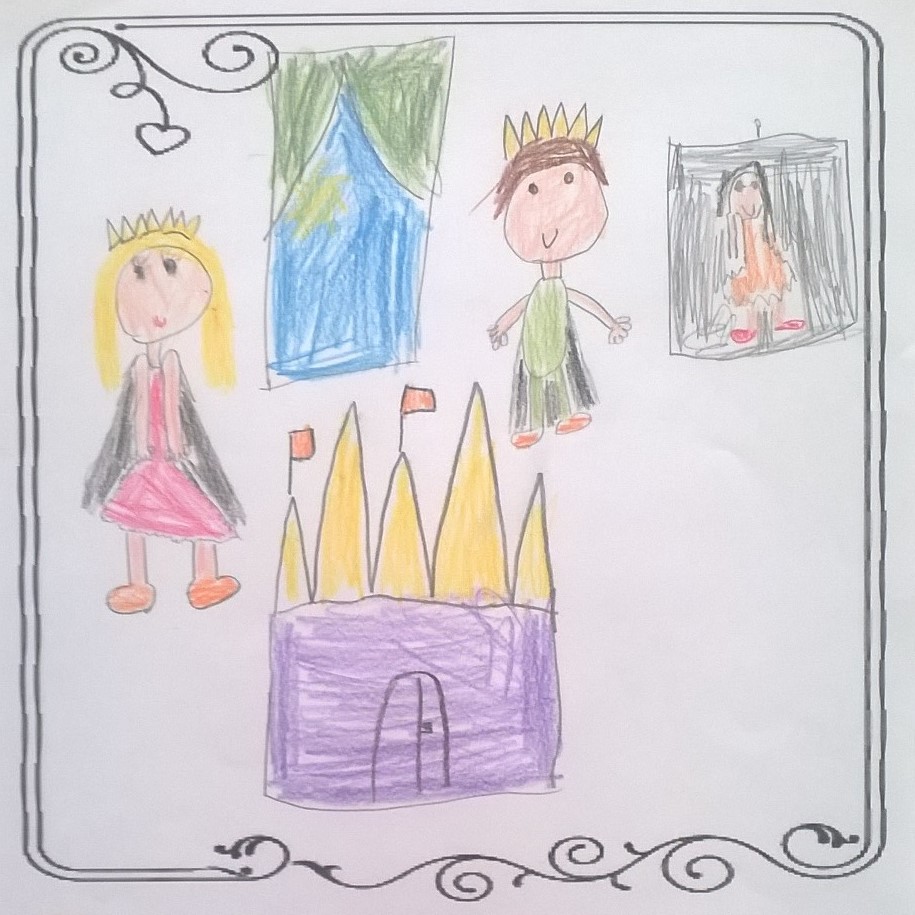 KRALJICA RODILA ŽENSKO DIJETE, TAKO LIJEPO, 
DA KRALJU NE BIJAŠE DRUGE, 
VEĆ PRIREDITI VELIKU SVEČANOST, 
NA KOJU NIJE POZVAO
 SAMO ROĐAKE, PRIJATELJE I ZNANCE, 
NEGO I VILE GATALICE, 
DA BUDU PREMA DJETETU 
PRIJAZNE I DOBRE.
Lucija Kovač
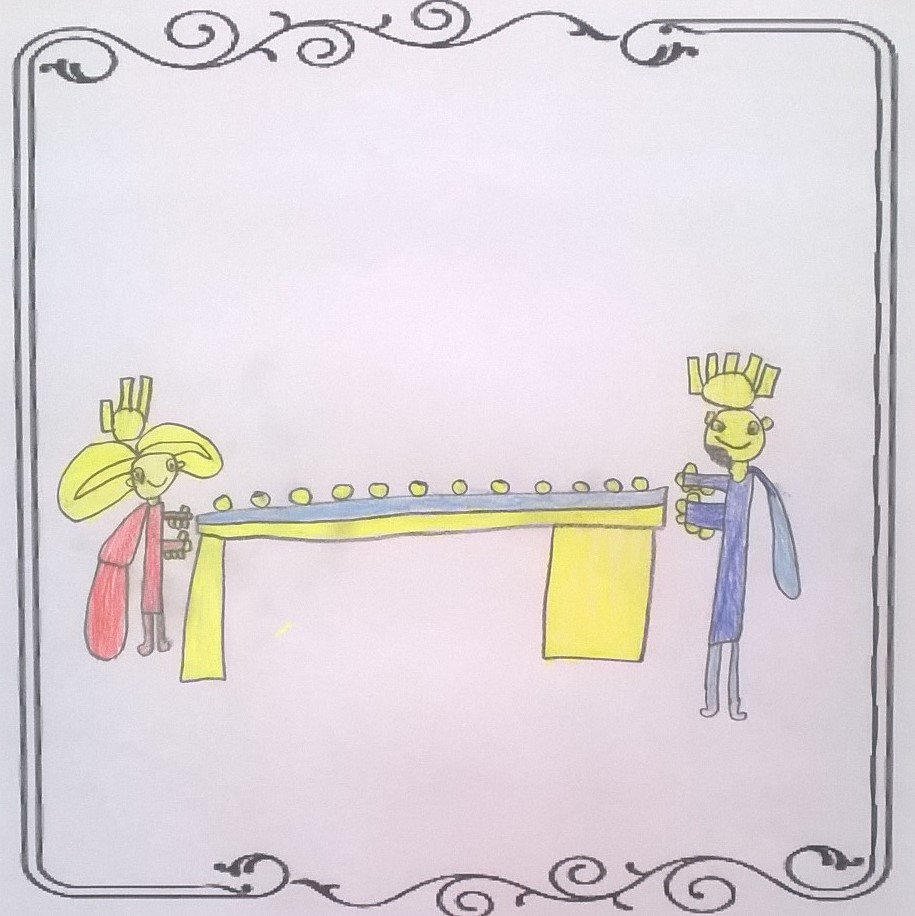 SVEČANOST BILA VRLO RASKOŠNA; 
A KAD SE PRIMAKLA KRAJU, 
VILE OBDARIŠE DIJETE 
SVOJIM DIVNIM DAROVIMA: 
JEDNA KREPOŠĆU, DRUGA LJEPOTOM, TREĆA BOGATSTVOM I SVIME OSTALIM, ŠTO SE NA SVIJETU MOŽE POŽELJETI.
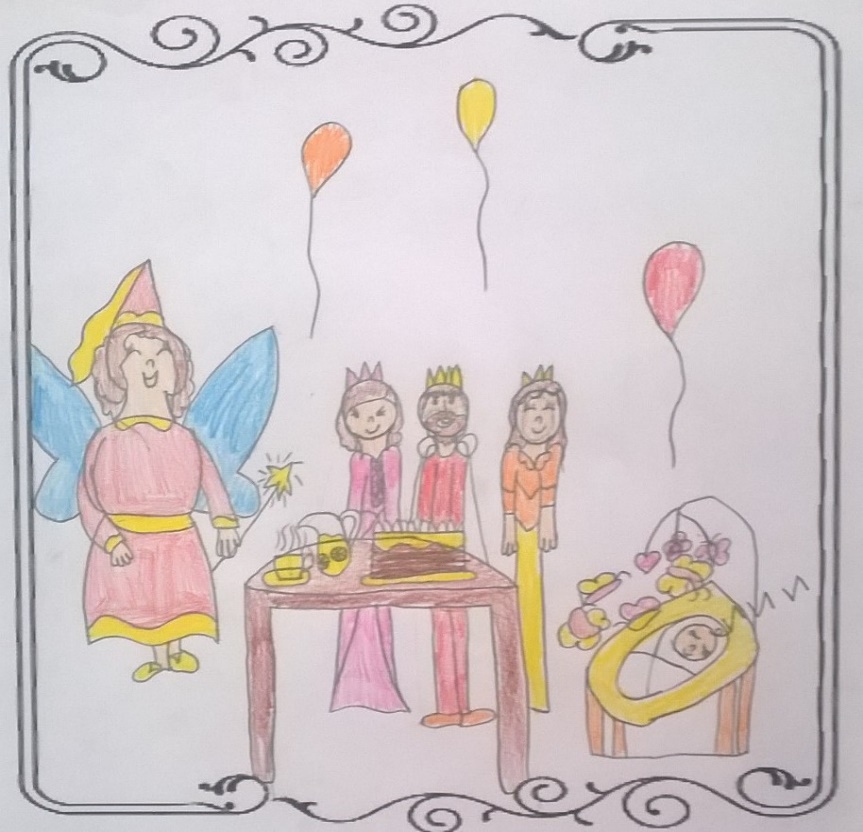 Višnja Culek
Stjepan Matijević
SVEGA IH BIJAŠE TRINAEST 
U NJEGOVU KRALJEVSTVU;
KAKO IMAŠE SAMO DVANAEST ZLATNIH TANJURA,
S KOJIH SU ONE TREBALE JESTI,

 MORADE JEDNA OSTATI KOD KUĆE.
KAD NJIH JEDANAEST IZREKOŠE SVOJE PROROŠTVO, 
EVO TI IZNENADA TRINAESTE. 
ONA SE HTJEDE OSVETITI, ŠTO JE NISU POZVALI; 
NE POZDRAVIVŠI 
I NE POGLEDAVŠI NIKOGA, 
VIKNE:

 - KRALJEVSKA ĆE SE KĆI U SVOJOJ PETNAESTOJ GODINI UBOSTI VRETENOM I UMRIJET ĆE. –

NE REKAVŠI VIŠE NI RIJEČI, OKRENE SE I ODE IZ DVORANE.
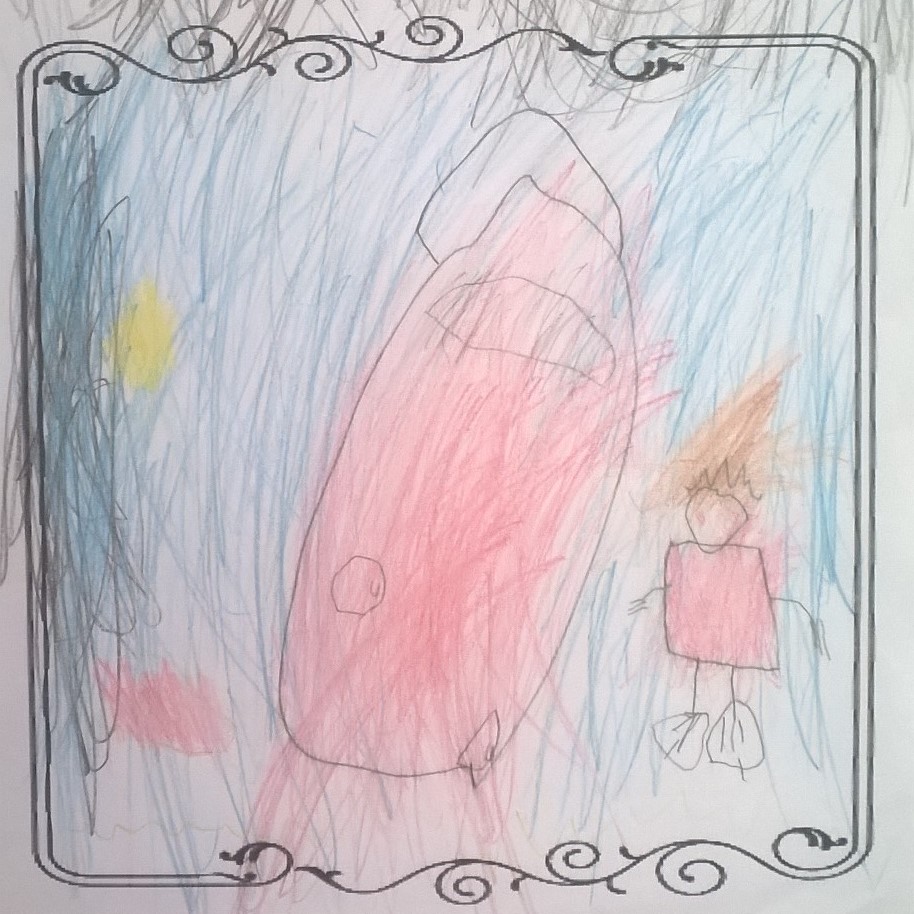 Ante Brkanić
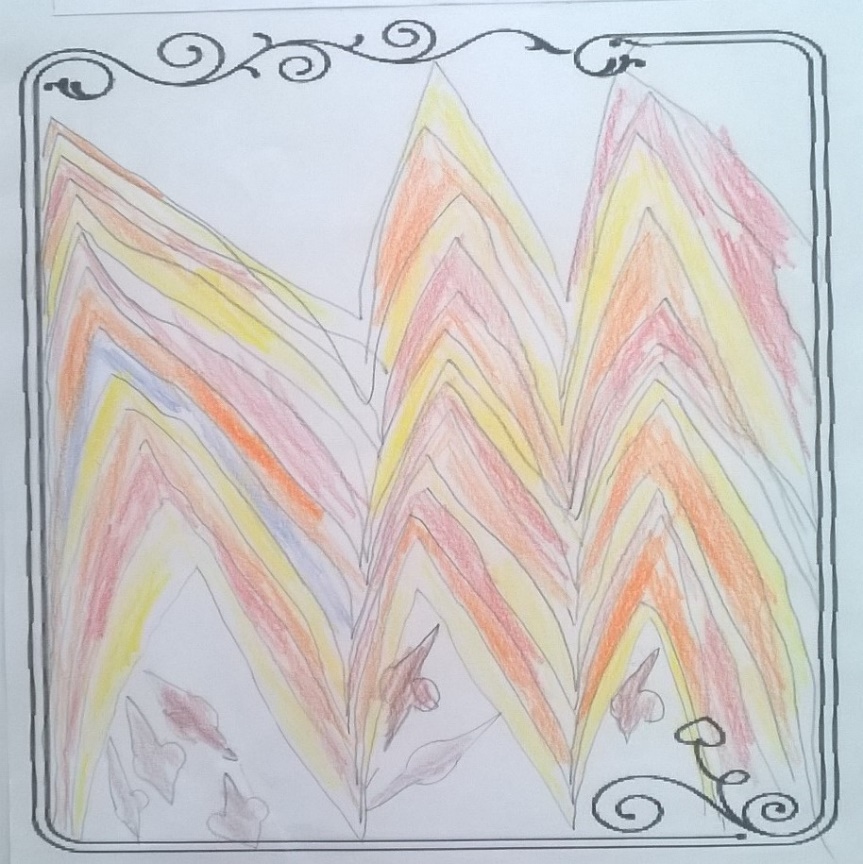 Kevin veindlih
SVI SE PRESTRAŠE.
NATO ISTUPI DVANAESTA, 
ŠTO JE JOŠ IMALA KAZATI 
SVOJE PROROŠTVO.


ALI VIŠE NIJE MOGLA UKINUTI ONIH OPAKIH RIJEČI, 
VEĆ IH SAMO UBLAŽITI, 
PA REČE: 
IPAK TO NEĆE BITI SMRT: 

    STOLJETNIM ĆE SNOM
     USNUTI KRALJEVSKA KĆI.
DA SPASI SVOJE DRAGO DIJETE 
OD NESREĆE, 
NAREDIO KRALJ 
DA SE SVA VRETENA 
U DRŽAVI SPALE.
NO PROROŠTVA SE ISPUNILA:
DJEVOJKA BUDE NEOBIČNO LIJEPA, KREPOSNA, PRIJAZNA I RAZUMNA 
TE JU JE SVATKO MORAO ZAVOLJETI, 
ČIM BI JE VIDIO.
O.
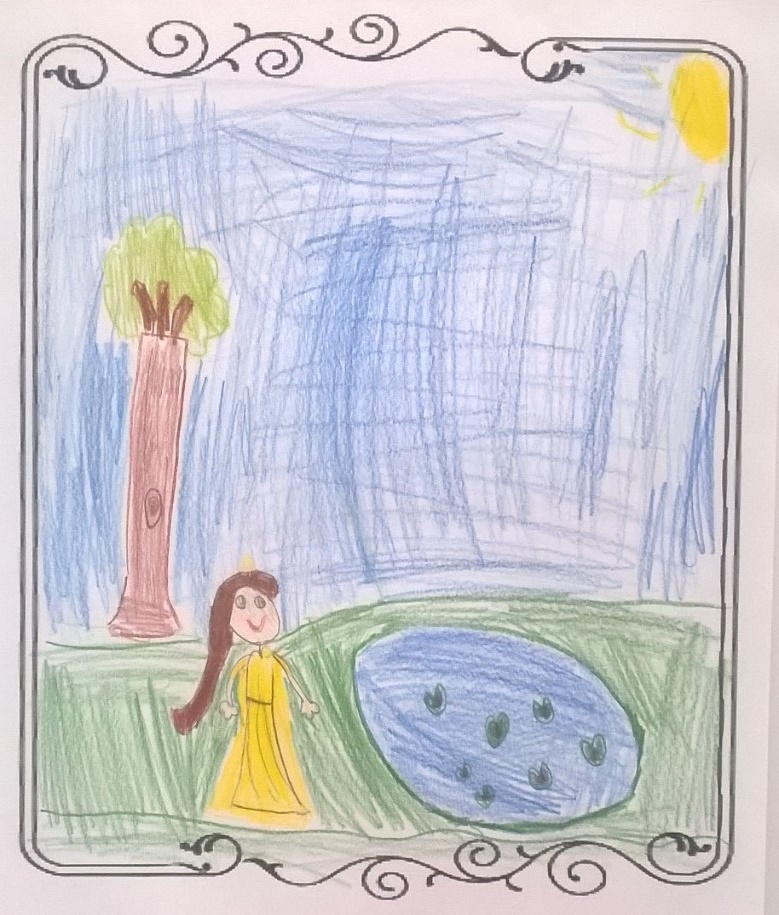 Mia Milušić
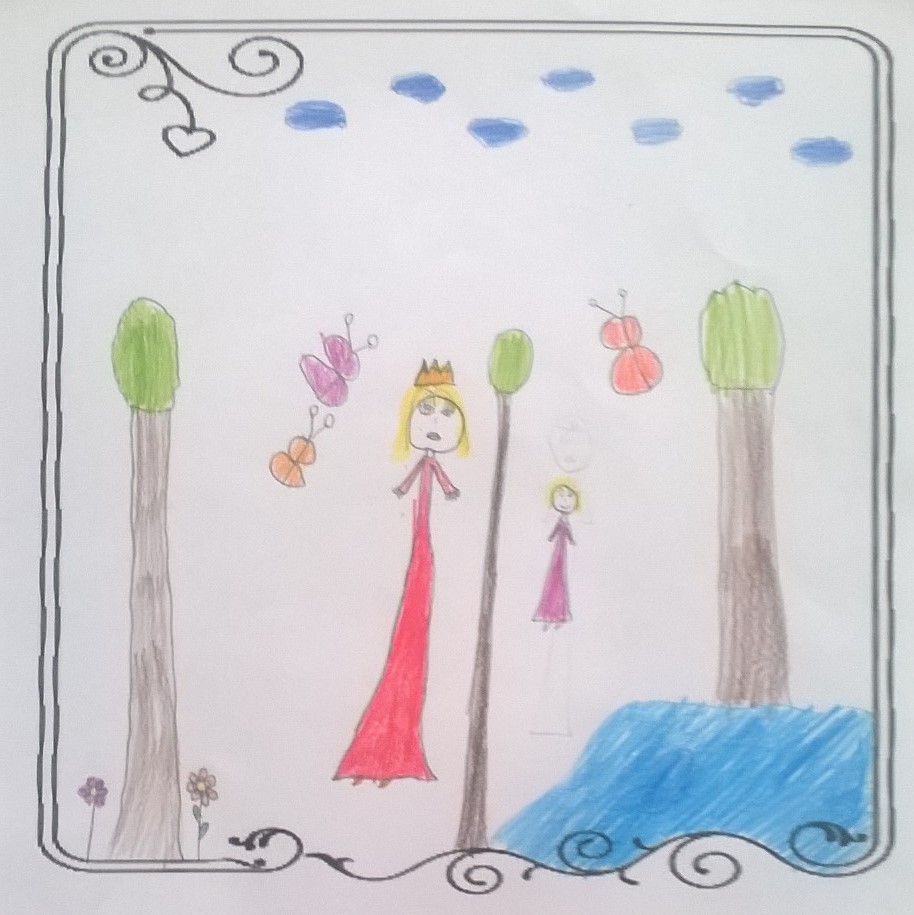 Julija Schweigert
DOGODI SE, 
TE UPRAVO NA DAN 
KAD JE DJEVOJKA NAVRŠILA PETNAESTU GODINU 
NE BI NI KRALJA NI KRALJICE KOD KUĆE:
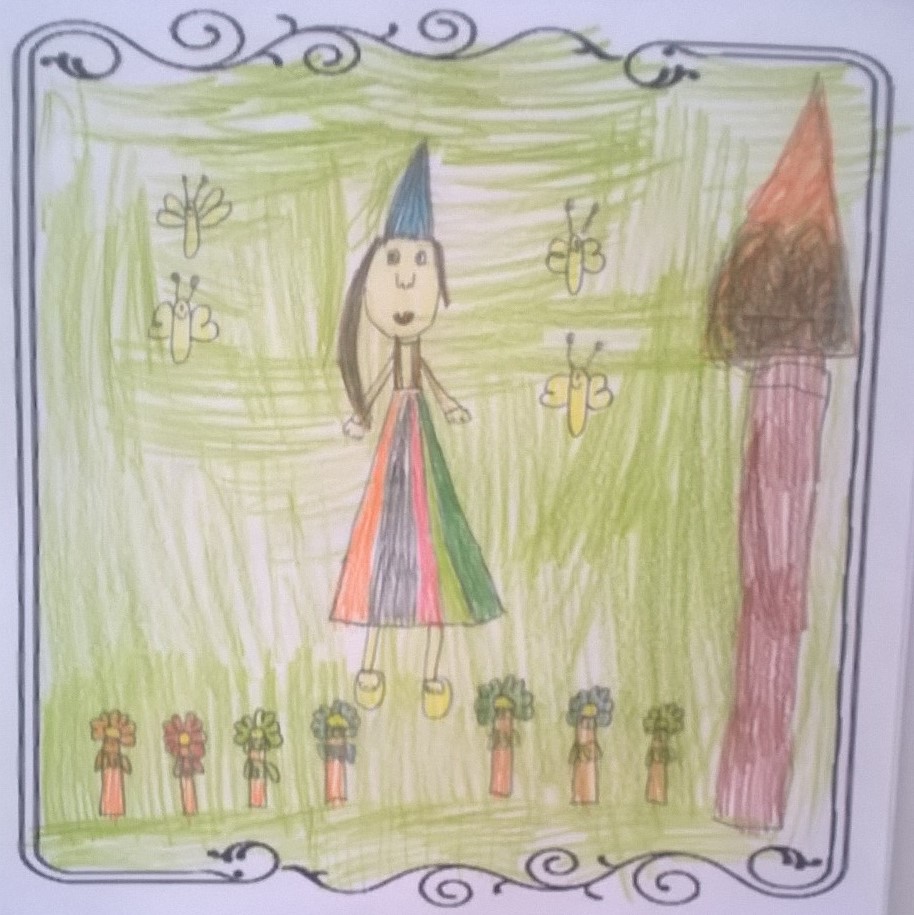 KRALJEVNA NA DVORIMA OSTALA SASVIM SAMA.
Gabrijela Katić
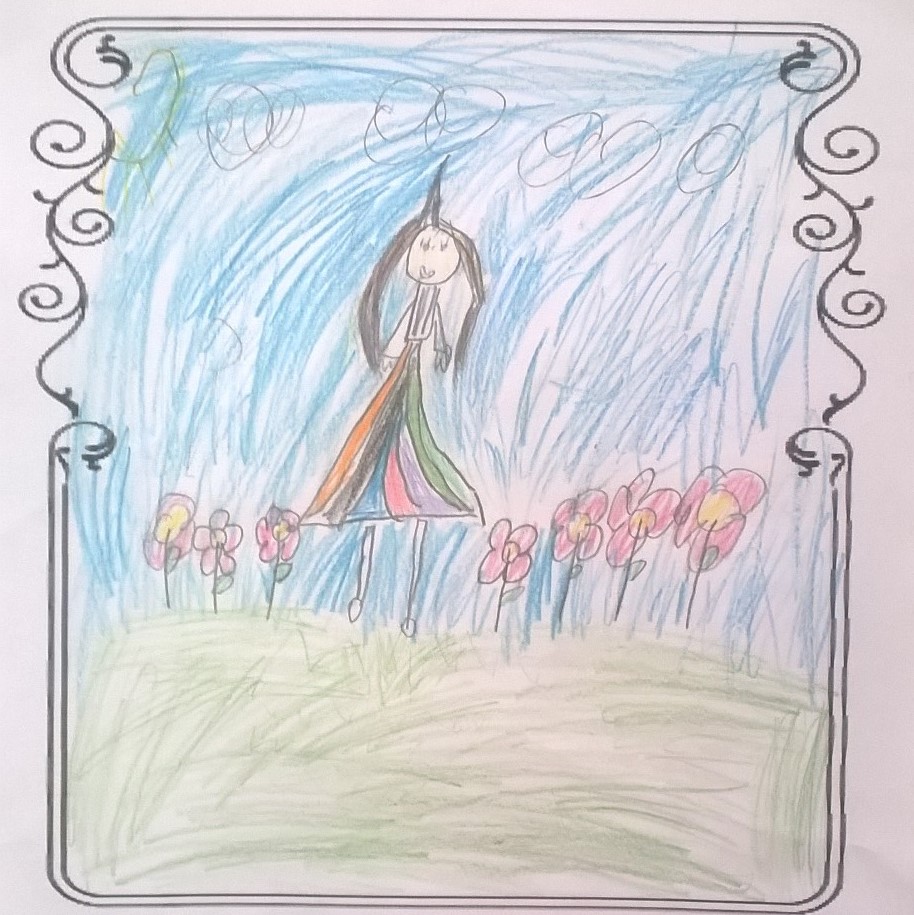 TUMARALA TAKO TAMO-AMO PO DVORIMA, 
ZAVIRIVALA U IZBE I ODAJE,
 I NAPOKON DOŠLA 
DO NEKOGA STAROG TORNJA.
Lea Marković
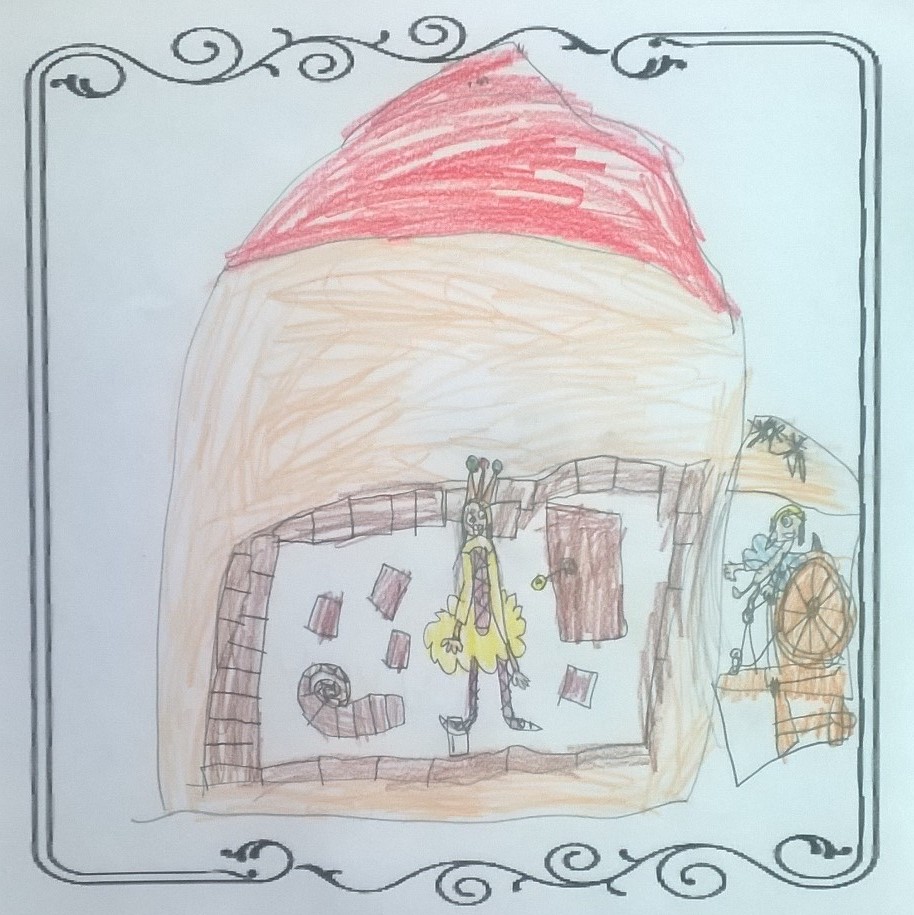 KAKO GA OKRENU, 
VRATA SE OTVORIŠE, 
A KAD UNUTRA, 
A TO U IZBICI SJEDI STARA ŽENA
 S VRETENOM U RUCI
 I MARLJIVO PREDE KUDJELJU.
Lana Perić
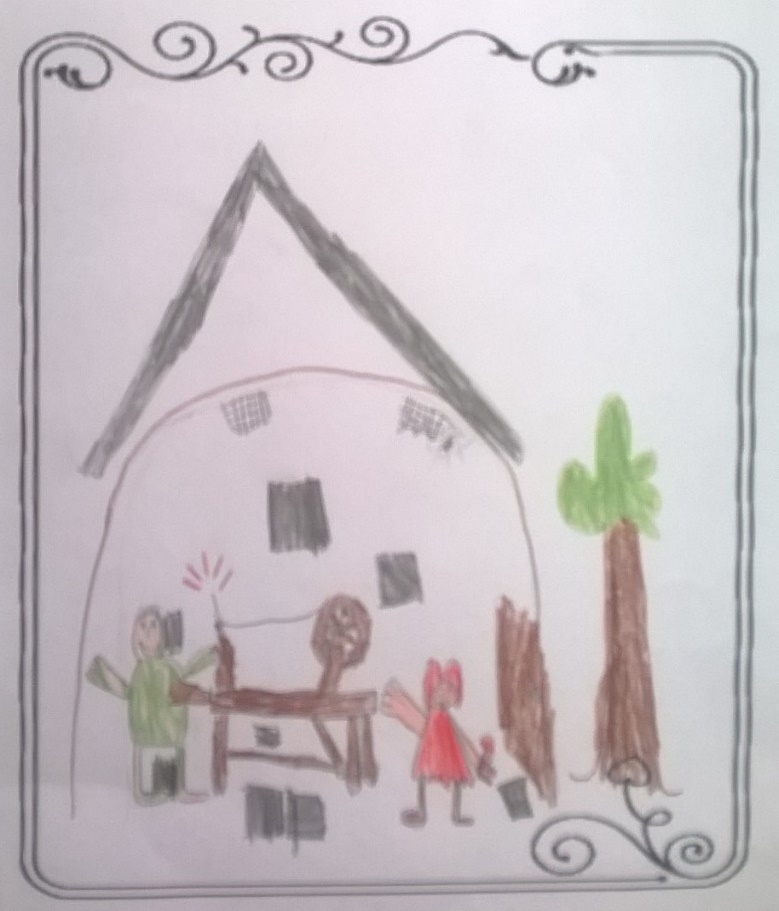 Gabriel Cmiljanić
USPELA SE PO ZAVOJITIM STEPENICAMA
 I DOSPJELA DO NEKIH MALIH VRATA. U KLJUČANICI BIO ZARĐAO KLJUČ;
ŠTO JE TO, 
ŠTO TAKO VESELO SKAČE? – 
ZAPITA DJEVOJKA 
PA UZE VRETENO, DA PREDE.
DOBAR DAN, STARA MAJČICE - POZDRAVI JE KRALJEVSKA KĆI.

ŠTO RADIŠ OVDJE?

PREDEM - ODGOVORI STARICA
 I KIMNU GLAVOM.
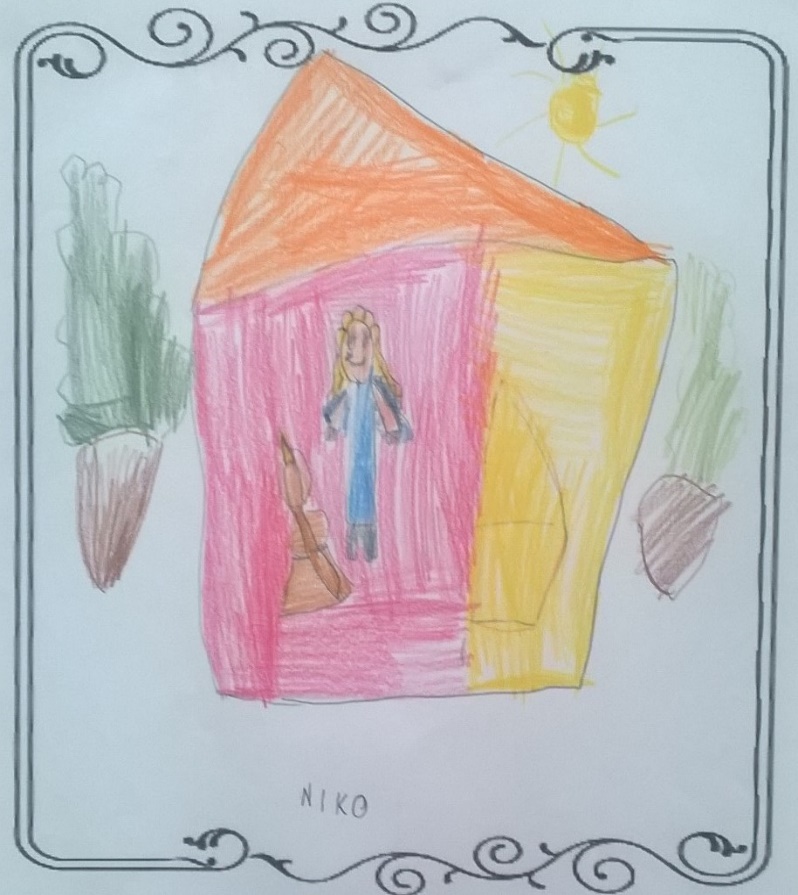 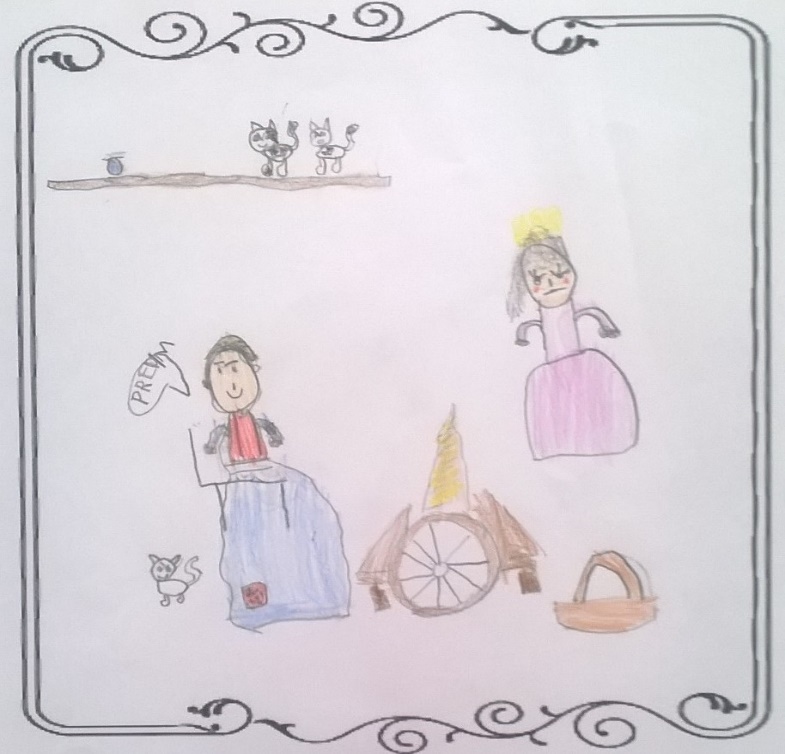 Tin Černoga
Niko Vukušić
NO ČIM GA DODIRNU, ISPUNI SE ČAROBNO PROROŠTVO; 
KRALJEVNA SE UBODE U PRST.
U TILI ČAS PADE U POSTELJU, KOJA TU STAJAŠE, I ZASPA DUBOKIM SNOM. 

TAJ SE SAN PROŠIRI NA ČITAV DVOR.
USNUŠE I SVI DVORJANICI, ZASPAŠE I KONJI U ŠTALI, 
PSI U DVORIŠTU, 
GOLUBOVI NA KROVU, 
MUHE NA ZIDU...
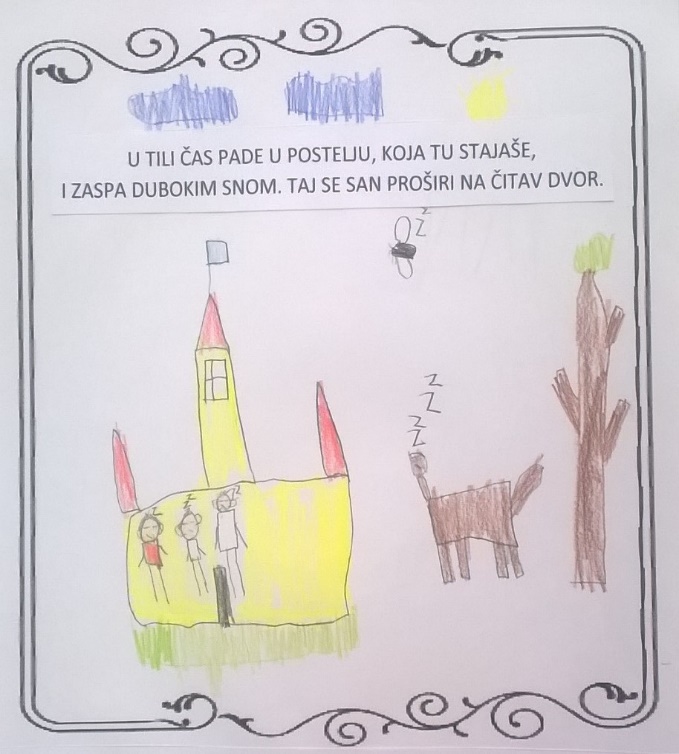 I VATRA, ŠTO PLAMSAŠE NA OGNJIŠTU, UTINJA I ZASPA: 
PEČENKA PRESTADE DA CVRČI, 
USNU I KUHAR: 
PUSTIO MOMKA, 
KOJEGA JE ZBOG NEMARA
 HTIO ZA KOSU ŠČEPATI.
Ivan Matijević
USNUŠE KRALJ I KRALJICA, 
KOJI UPRAVO BIJAHU STIGLI KUĆI 
I UŠLI U DVORANU;
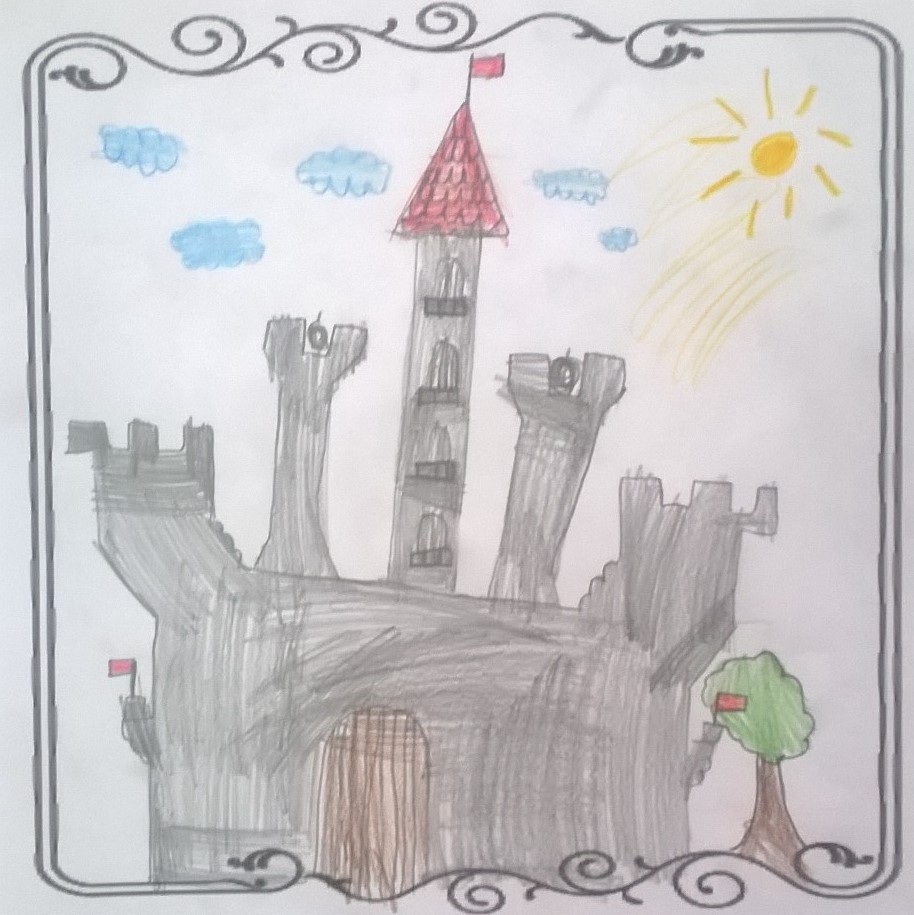 OKO DVORA PORASLA TRNOVA ŽIVICA, 
PA SE IZ GODINE U GODINU SVE VIŠE DIZALA, 
I NAPOKON OPKOLILA ČITAVE DVORE I UZRASLA PREKO NJIH, TE SE NIŠTA VIŠE NIJE VIDJELO, NI SAMA ZASTAVA NA KROVU.


 PO ČITAVOJ ZEMLJI KOLALA PRIČA KAKO TAMO SPAVA 
LIJEPA RUŽICA –
 TAKO JE NAZIVAHU.
Niko Milić
I VJETAR UTIHNU, 
TE NA DRVEĆU PRED DVORIMA NI LISTIĆ VIŠE NE ZATITRA.
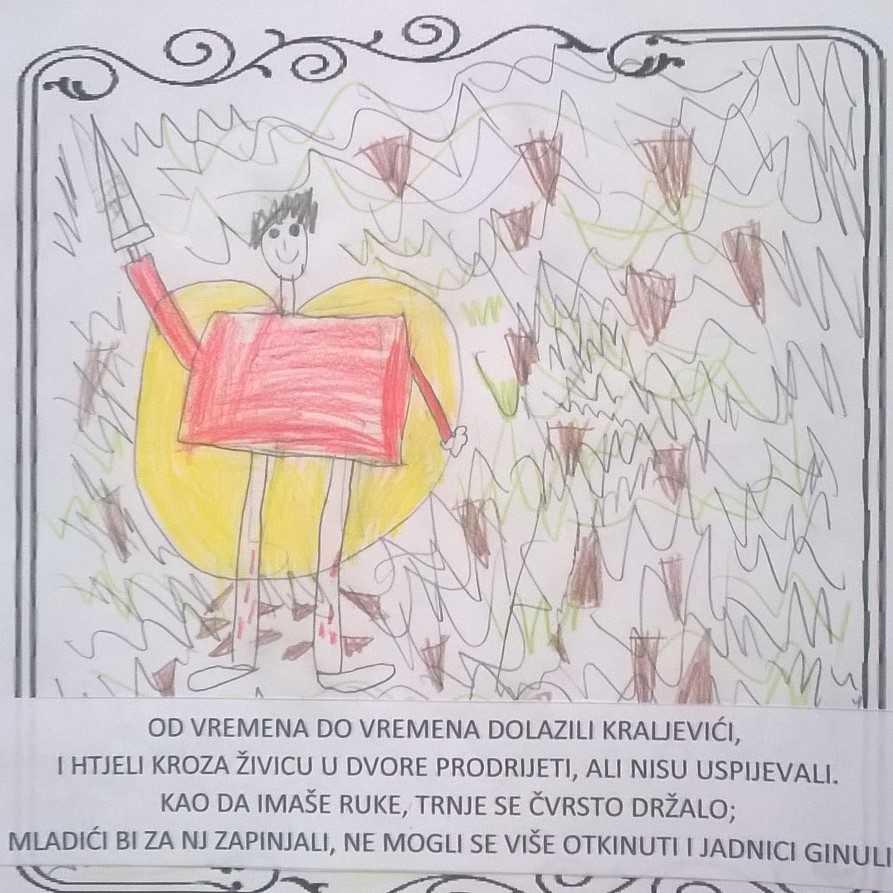 OD VREMENA DO VREMENA DOLAZILI KRALJEVIĆI, 
I HTJELI KROZA ŽIVICU U DVORE PRODRIJETI, 
ALI NISU USPIJEVALI.
 

 KAO DA IMAŠE RUKE, 
TRNJE SE ČVRSTO DRŽALO;
 MLADIĆI BI ZA NJ ZAPINJALI, NE MOGLI SE VIŠE OTKINUTI
 I JADNICI GINULI.
Karlo Vrban
NAKON MNOGO, MNOGO GODINA OPET DOĐE NEKI KRALJEVIĆ U ONU ZEMLJU.
NE BOJIM SE! – 
ODLUČNO ĆE MLADIĆ, 
POŠTO JE ČUO PRIČU
 O ZAČARANIM DVORIMA.
IDEM TAMO,
 VIDJETI LIJEPU RUŽICU!
MEĐUTIM STO GODINA VEĆ PROŠLO PA DOŠAO I DAN, 
KAD SE RUŽICA IMALA PROBUDITI.
KAD SE KRALJEVIĆ PRIBLIŽIO TRNOVOJ ŽIVICI, 
BILI TO SVE SAMI 
VELIKI LIJEPI CVJETOVI; 
CVJETOVI SE RAZMAKLI I PUSTILI GA ZDRAVA I ŽIVA UNUTRA, 
A ZATIM SE IZA NJEGA ZATVORILI
 I BILI OPET PRAVA ŽIVICA.
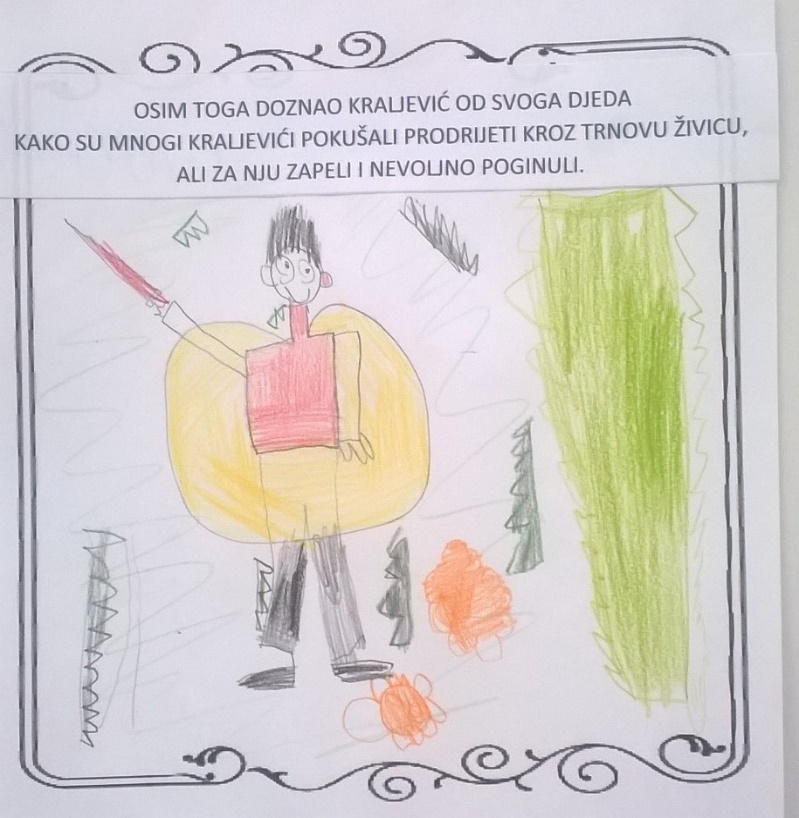 Antonio Grebenar
KAD UĐE U KUĆU, 
A TO MUHE JOŠ SPAVAJU NA ZIDU, U KUHINJI KUHAR DRŽI RUKU, KAO DA HOĆE 
DOHVATITI MOMKA,
 A DJEVOJKA SJEDI 
PRED CRNOM KOKOŠI, 
KAO DA ĆE JE PERUŠATI.
 ZATIM POĐE DALJE 
I VIDJE GDJE U DVORANI 
SVI DVORJANICI SPAVAJU, 
A GORE PRED PRIJESTOLJEM 
LEŽE KRALJ I KRALJICA.
U DVORIŠTU NAĐE 
KONJE I ŠARENE LOVAČKE PSE 
GDJE SPAVAJU; 
NA KROVU VIDJE GOLUBICE S GLAVICAMA POD KRILOM.
KUD GOD ZAĐE, SVUDA TIHO, TE MOGAŠE ČUTI SVOJ DAH; 
NAPOKON DOĐE DO TORNJA
 I OTVORI VRATA OD IZBICE, 
U KOJOJ SPAVAŠE RUŽICA.
KRALJEVNA LEŽAŠE, 
A BIJAŠE TAKO LIJEPA, 
DA KRALJEVIĆ NE MOGAŠE
 SA NJE OČIJU SKINUTI; 
ON SE SAGNE TE JE POLJUBI.
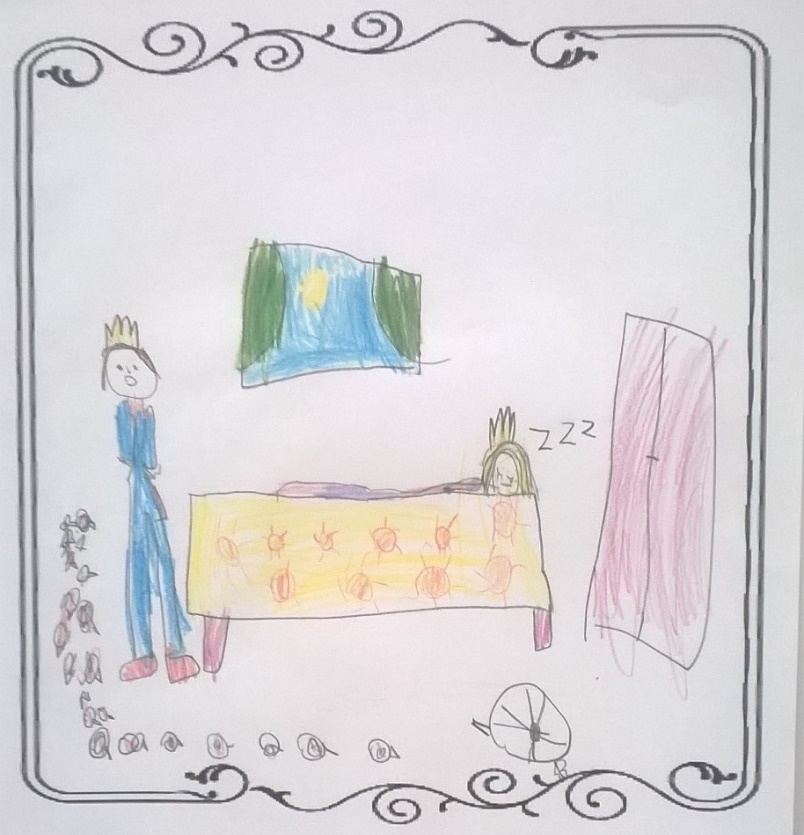 Mia Marković
U TAJ ČAS RUŽICA OTVORI OČI, RAZBUDI SE
 I PRIJAZNO GA POGLEDA. 
ZATIM SIĐU S TORNJA.
PROBUDILI SE I KONJI U STAJI TE SE STALI OTRESATI; I LOVAČKI PSI SKAKALI I MAHALI REPOVIMA; GOLUBOVI NA KROVU IZVUKLI GLAVICE ISPOD KRILA, STALI SE OGLEDATI I ODLETJELI U POLJE; OŽIVJELE I MUHE NA ZIDU;
A TAD SE PROBUDE KRALJ I KRALJICA I SVI DVORJANICI:
 GLEDAHU JEDNO DRUGOGA, 
NE RAZABIRUĆI SE OD ČUĐENJA.
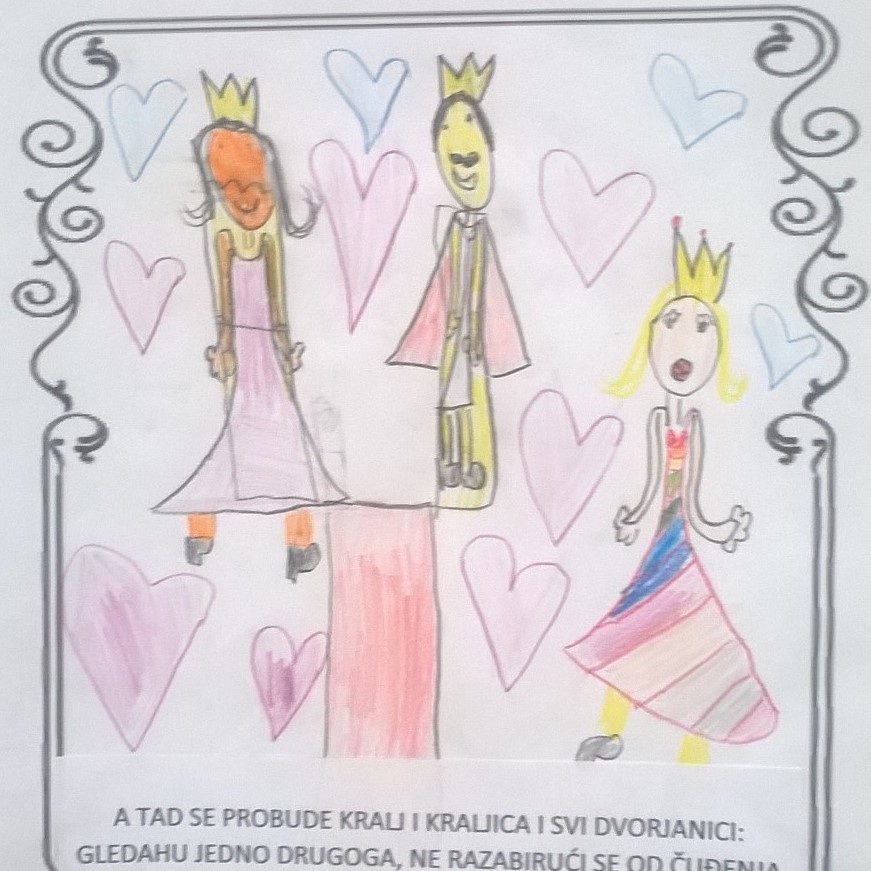 RAZBUDILA SE VATRA U KUHINJI, STALA PLAMTJETI I KUHATI JELO; PEČENKA OPET ZACVRČILA, KUHAR UDARIO MOMKA 
TE OVAJ VRISNUO, 
A SLUŠKINJA OPERUŠALA KOKOŠ.
Hana miličić
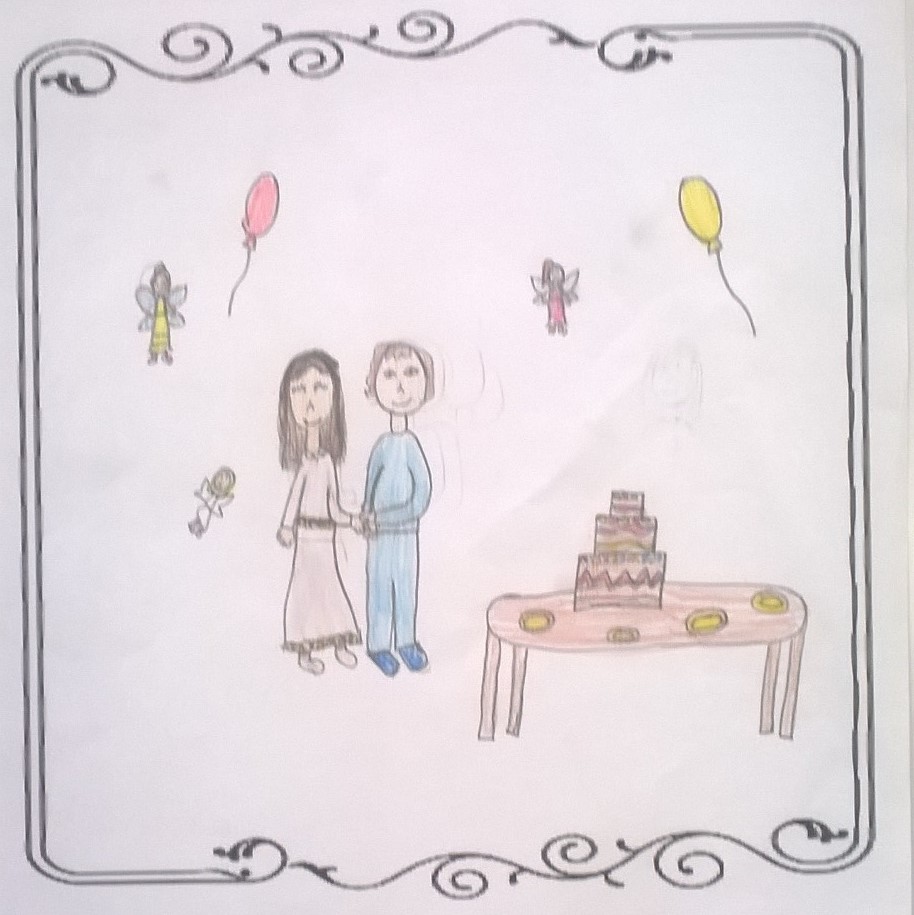 NAPOKON PROSLAVILI SVADBU, RASKOŠNU I SJAJNU, TE KRALJEVIĆ POŽIVIO
 S RUŽICOM
 ZADOVOLJNO SVE DO SMRTI.
Eva Mikić